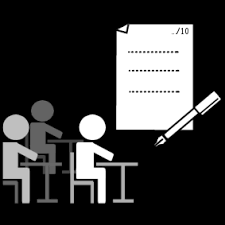 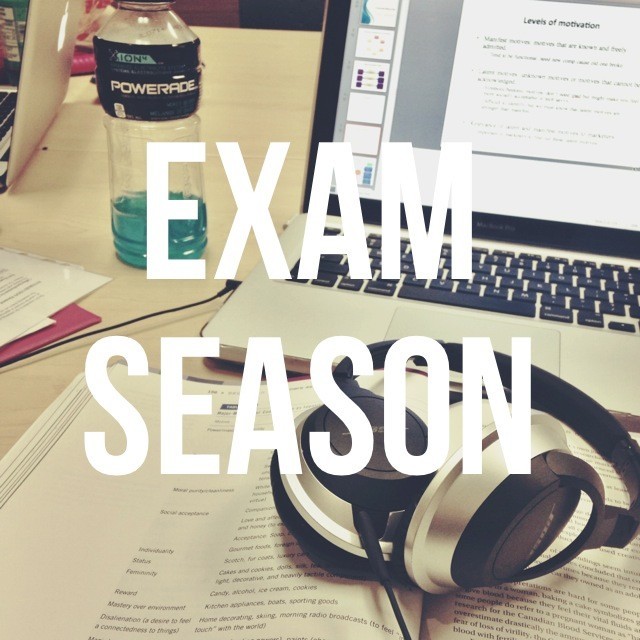 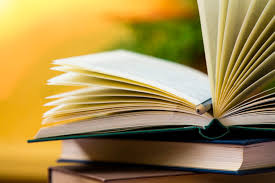 Arviointiviikko
Ja miten siitä selviytyy?
Mikä arviointiviikko?
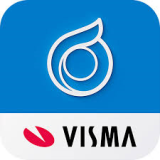 Arviointiviikolla on 7 koepäivää, kullekin tuntipaikalle omansa
Koeaika on 3h klo 9-12
Kokeiden ajankohdat ilmestyvät lukujärjestykseen ennen arviointiviikkoa
Jos sinulla tyhjä tuntipaikka, niin sinulla ei ole koetta eikä koulua muutenkaan kyseseisenä arviointipäivänä
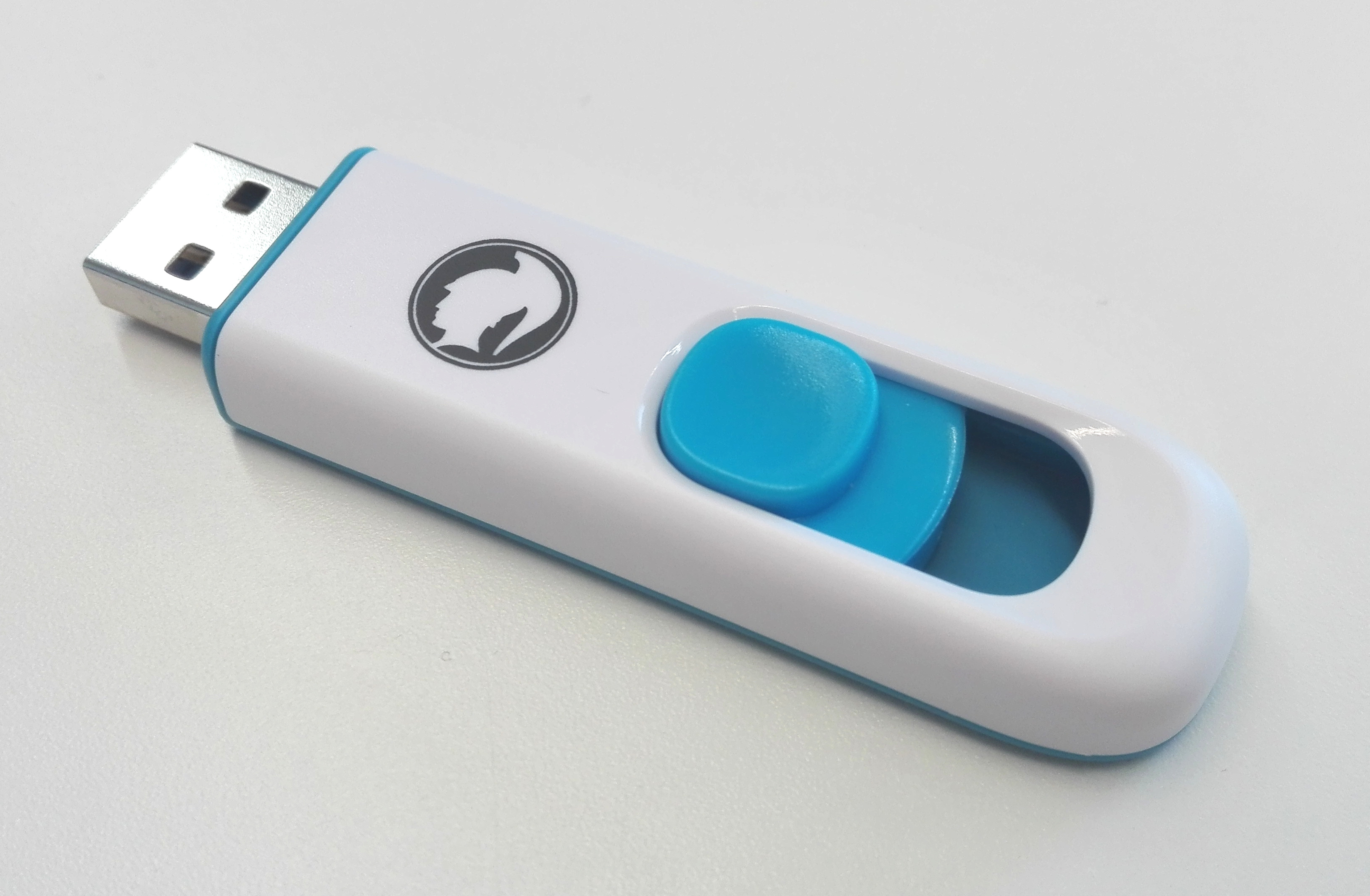 Ennen arviointiviikkoa
Päivitä abitti-tikku (jos on tullut uusi päivitys)
Selvitä kokeiden järjestys
Selvitä koealue
Aikatauluta opiskelusi
Muista opiskella ahkerasti 
koko jakson ajan
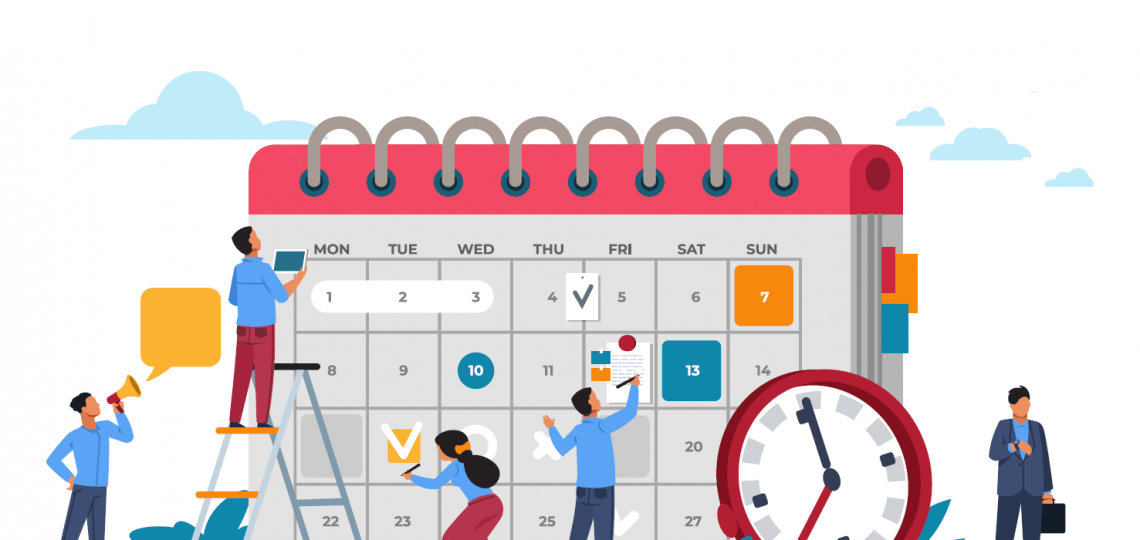 Arviointiviikolla
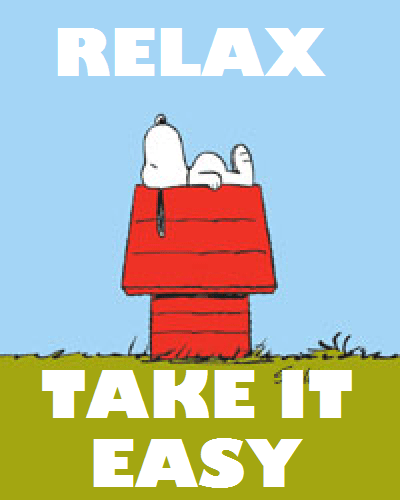 Kertaa koealue huolellisesti
Ota rauhallisesti
Muista tauot ja vastapaino opiskelulle
Nuku tarpeeksi!
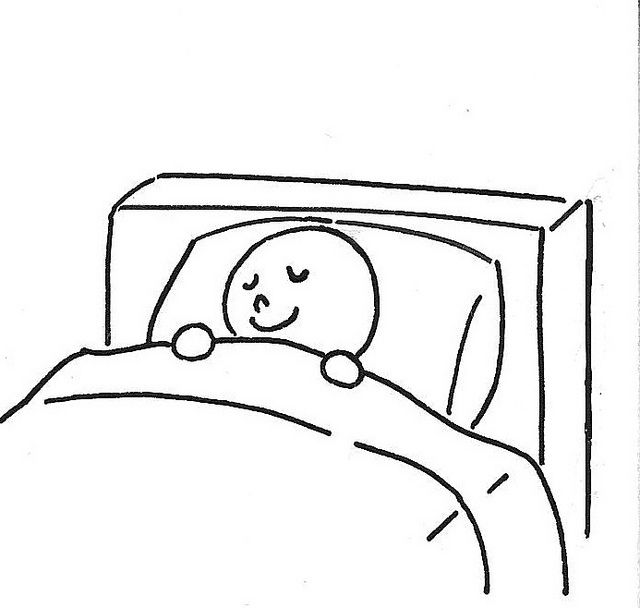 Kokeeseen valmistautuminen
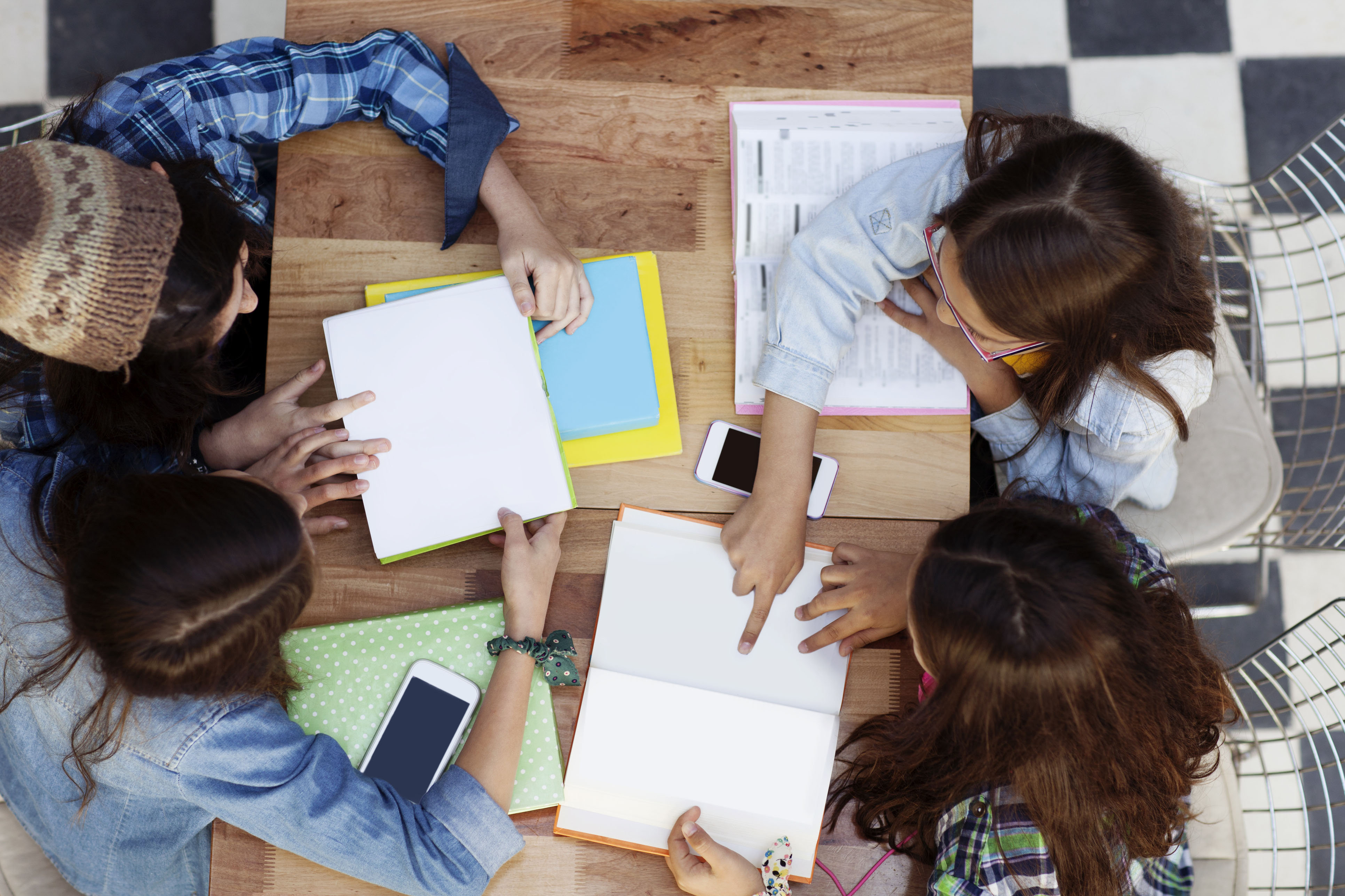 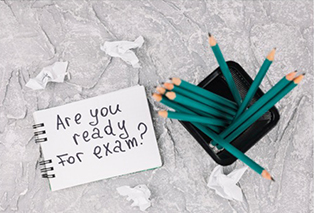 Aikatauluta lukeminen
Opiskele huolellisesti koealue ja tunnilla tehdyt muistiinpanot
Älä lue putkeen kaikkea (Muista tauot!)
Opiskele sinulle sopivalla tavalla
Nuku tarpeeksi!
Opettajilta saa tukiopetusta
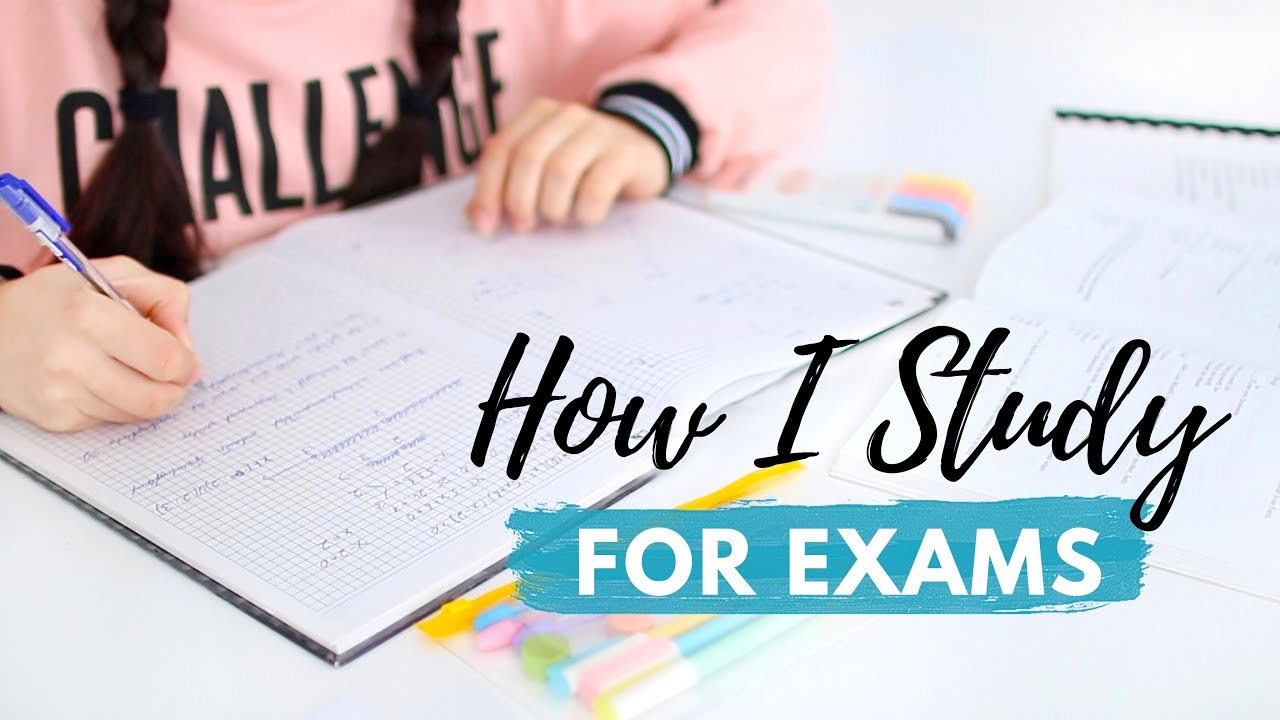 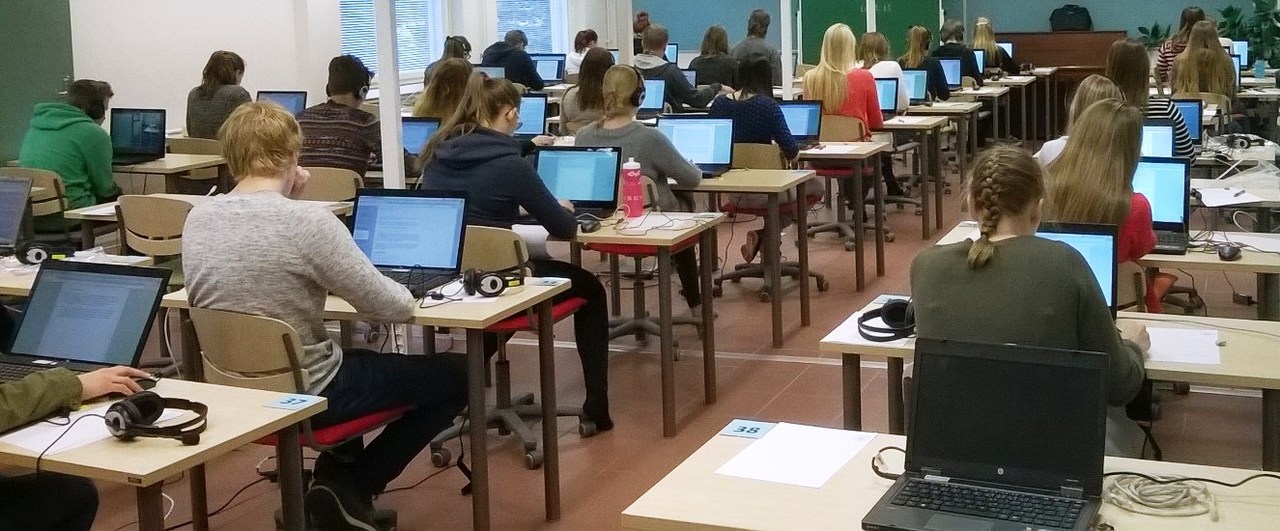 Kokeessa
Huolehdi, että sinulla on kaikki mitä tarvitset mukanasi!
Ole ajoissa! Abitin käynnistämisessä menee aikaa
Hengitä ja tee rauhassa, aika kyllä riittää!
Lue koe läpi
Lue ohjeistus tarkasti, kaikkia tehtäviä ei välttämättä tarvitse tehdä
Tee parhaasi
Vastaa kysymykseen, pysy aiheessa
Älä jätä tyhjiä kohtia
Kokeeseen mukaan
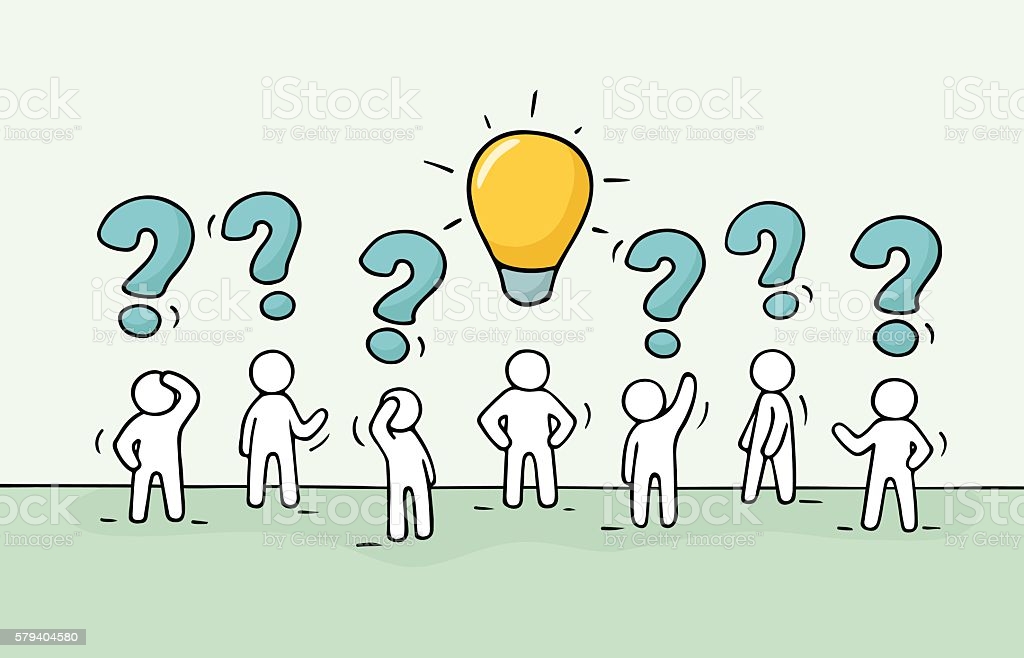 Muista!
Stressin hallinta
Liikunta/harrastukset
Lepää
Pidä taukoja
Älä ota liian vakavasti
Opintojakson arvosana ei kerro kaikkea
Arviointikriteerinä koe, tuntiaktiivisuus, muut tehtävät 
Hylätyn kokeen saa uusia uusintakoepäivänä koulun jälkeen
Opintojaksojen arvosanat löytyvät Wilmasta kohdasta ”opinnot”
Abittikokeet palautetaan sähköpostiin
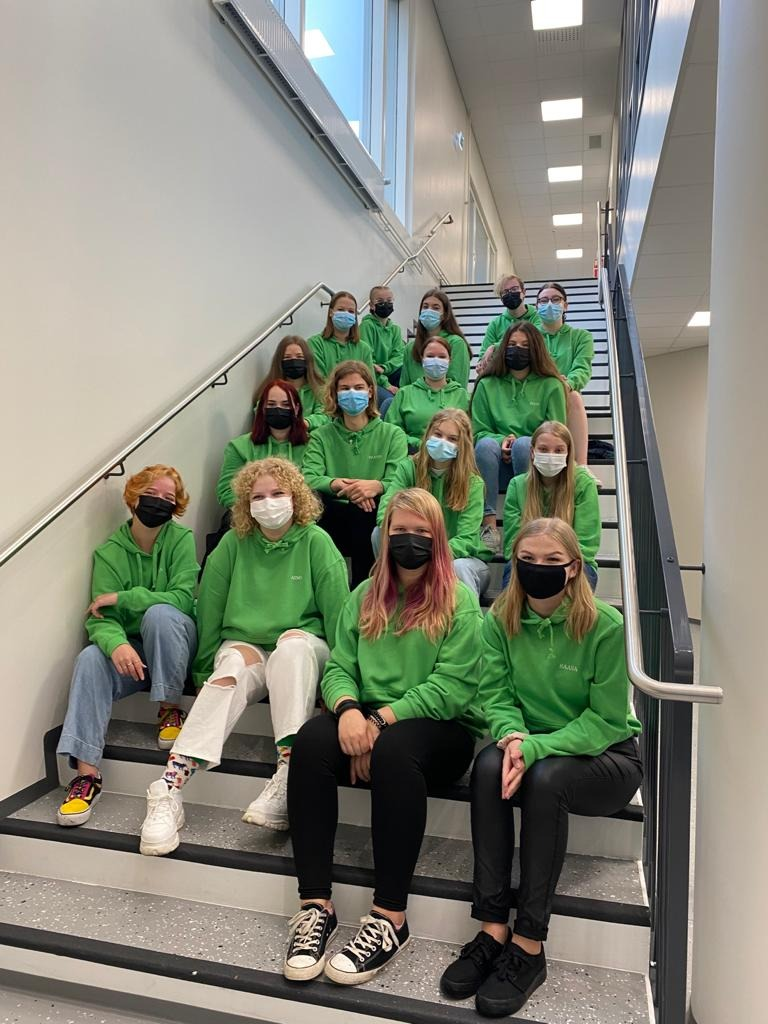 Tsemppiä arviointiviikkolle!
Toivottaa opot, tuutorit ja Luna